Conrad: A Case Study
Conrad is a 16-year old, white male who has recently been referred to the Probation Department.
Conrad lives with his two siblings and mother, while his father is deployed in Iraq.
Conrad recognizes his use of drugs and alcohol is out of hands and wants help.
Conrad’s recent challenges have included: 
Being diagnosed ADHD
Perceived lack of parental attention
Underage drinking allowed in the home
Truancy 
High-risk behaviors and emotional instability
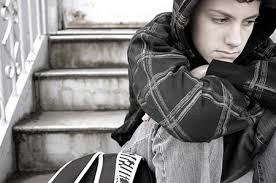